The role of future orientation in the acceptance and local implementation of renewable energies
Széchenyi 2020 program framework (EFOP-3.6.1-16-2016-00013) under the European Union project titled: ”Institutional developments for intelligent specialization at the Székesfehérvár Campus of Corvinus University of Budapest”
András Márton
Corvinus University of Budapest
andras.marton2@stud.uni-corvinus.hu
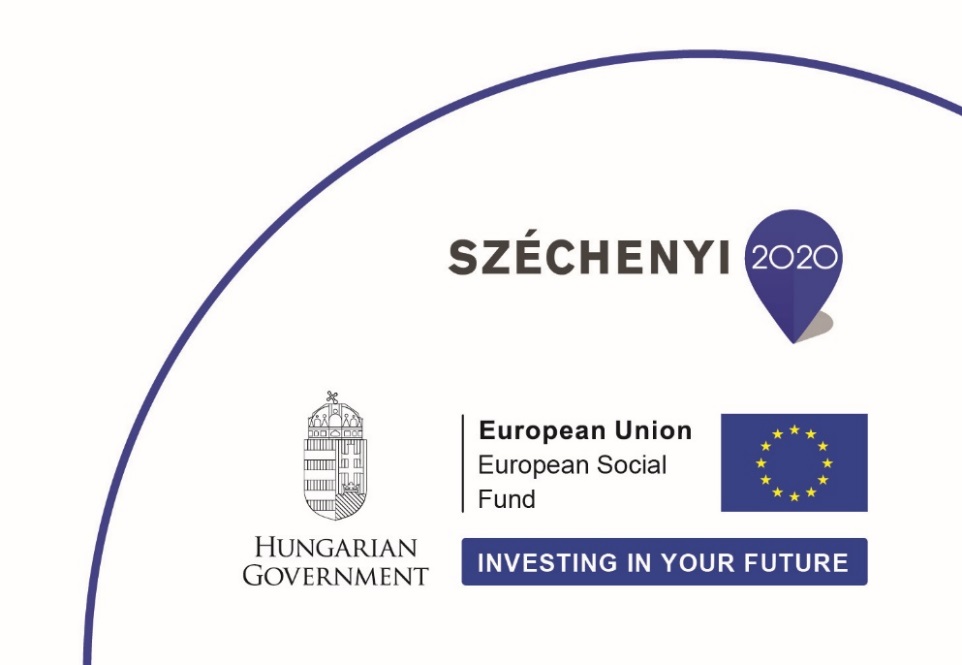 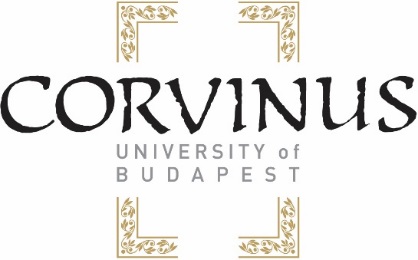 Content
Background and relevance
Research question and model
Methods
Results
Conclusion
References
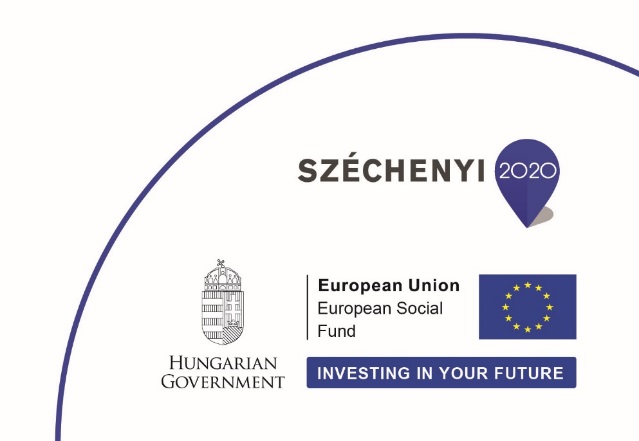 András Márton
04.20.2018
2
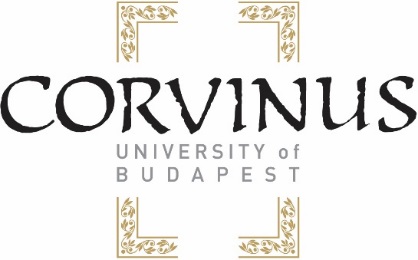 Background and relevance
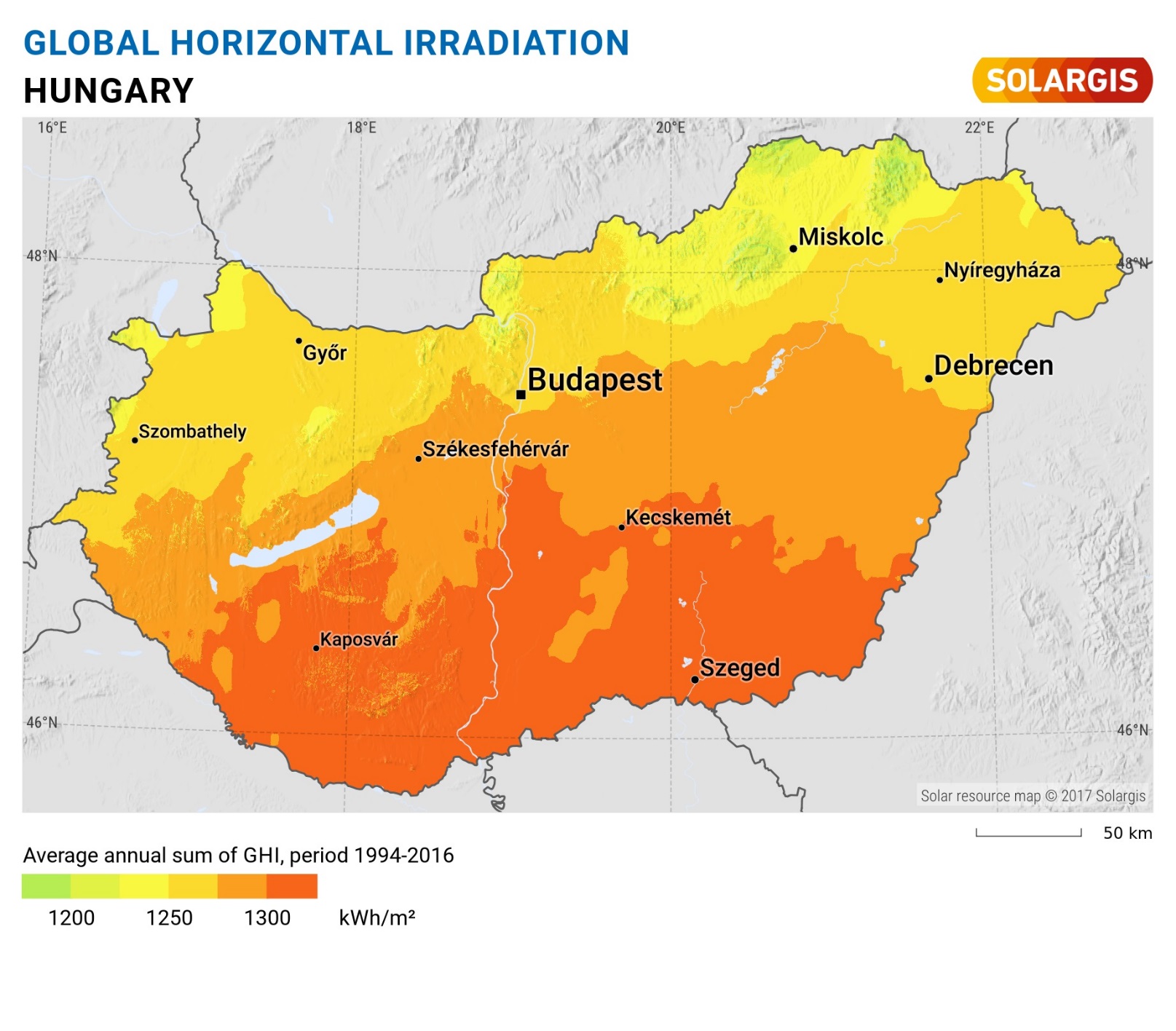 Source:a
Energy resources
Non-renewable → non sustainable
Renewable → sustainable
Good potential of renewables in Hungary (solar, wind and geothermal power)1
Local economic development!3,4
Energy = Strategic question
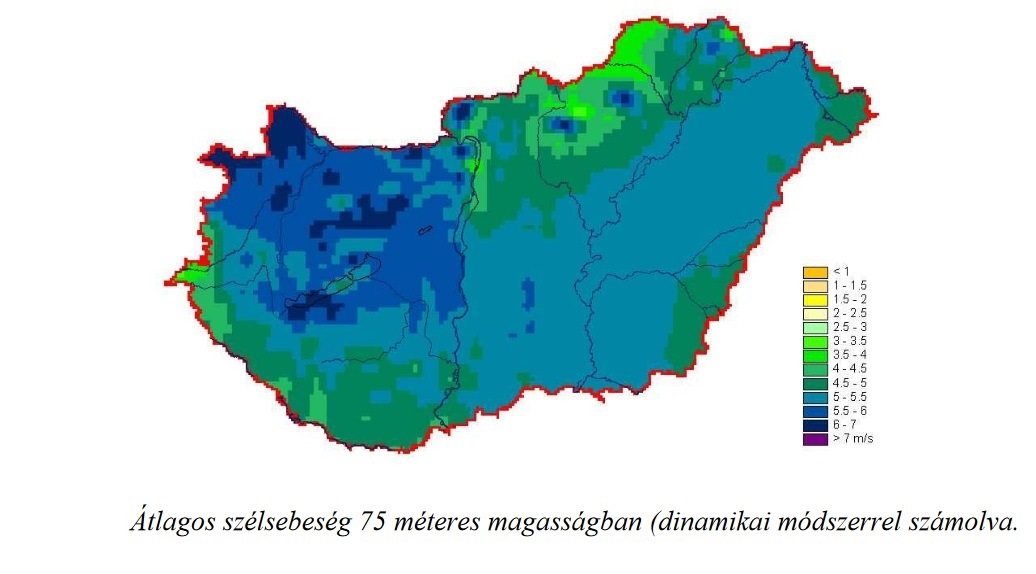 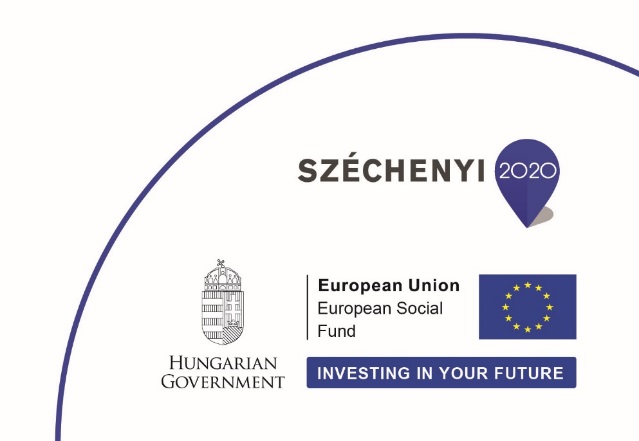 Average windspeed on 75 meters (dynamic calculation)
András Márton
Source:2 Hunyár et al. (2006), pp.101.
04.20.2018
3
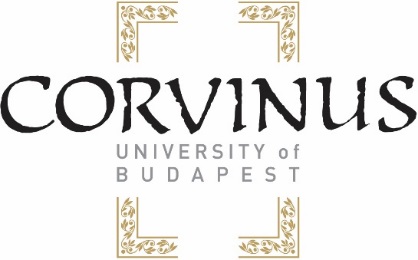 Background and relevance
Strategic horizon → long-term effects
Important and complex questions concerning the community’s future need social consensus5
Stakeholders: accept, support (see future alternatives!)
Green investments? Nuclear power? (see Paks 2 in Hungary) → timely economicand social questions
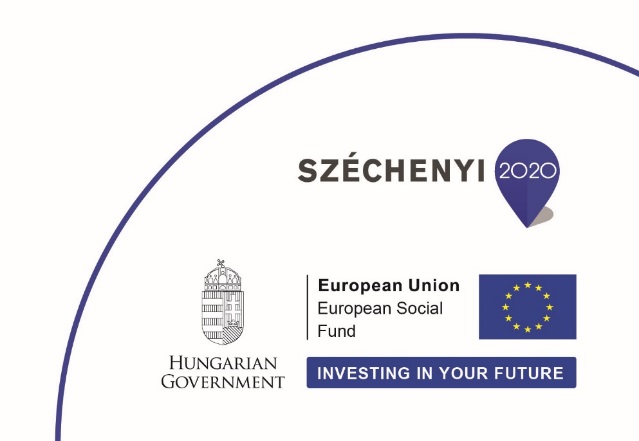 András Márton
04.20.2018
4
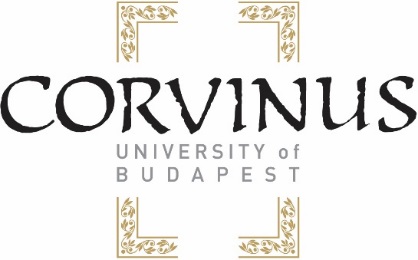 Research question and Model
How open and supportive people and local companies are to the use of renewable energy sources?
Future Orientation
Energy mix scenario
Renewable instead of non-renewable
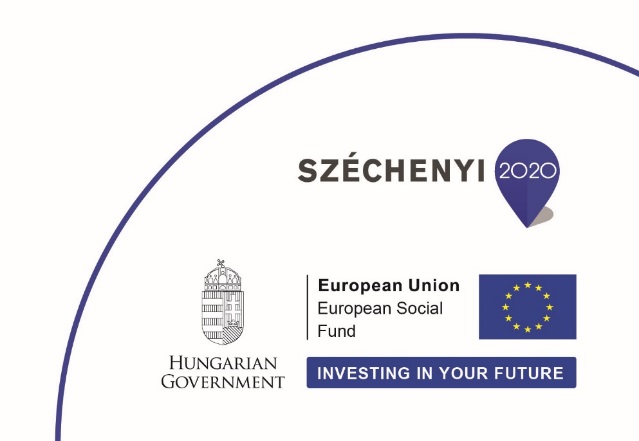 [Nuclear denial]
Source: Author
András Márton
04.20.2018
5
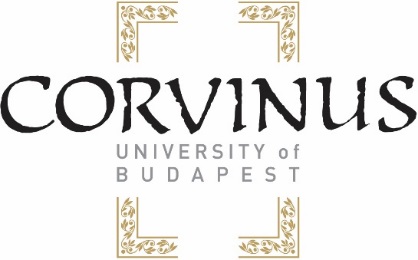 Method
”…acceptance of renewables…” → scenario questionnaire (alternatives by selectors)
”local implementation of renewables…” → interviews 
Scenario questionnaire: online (Hungary-wide)
Interviews: local companies of a city (industrial parks of Székesfehérvár) (case study)
+ Youth’s future orientation6(case study)
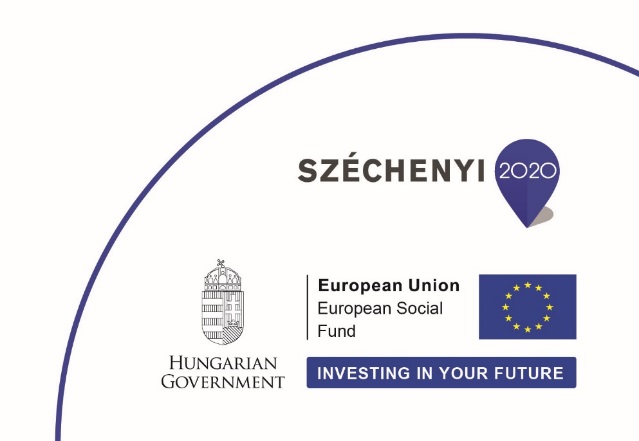 András Márton
04.20.2018
6
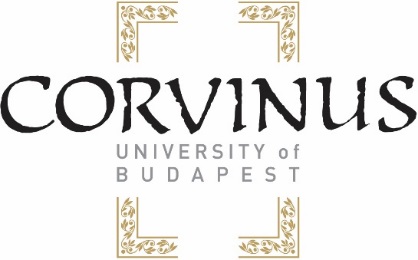 Results
Scenario questionnaire:
Starting questions about personal attributes
Classify by future orientation: higher education + student/entrepreneur/top manager (high future orientation)7

	40% BAU			60% Green Path
Next: specified scenarios accordingto answers to selector questions
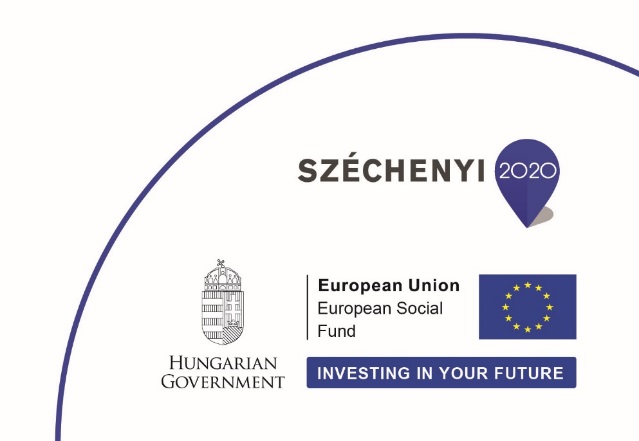 András Márton
04.20.2018
7
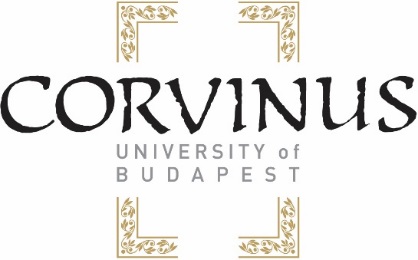 Results
Source: Author
GREEN 5 (60%)
BAU 5 (40%)
Waste management
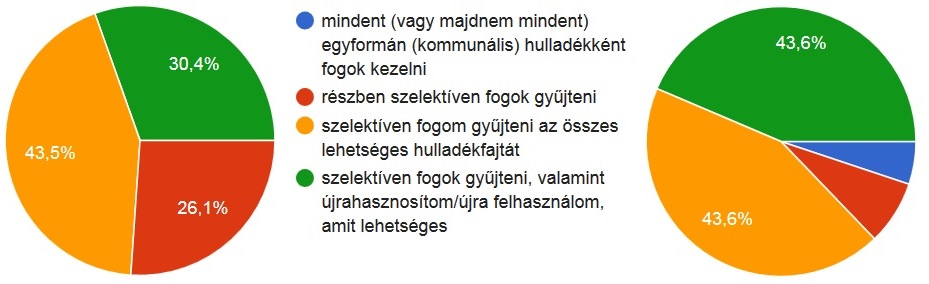 Collect everything as communal waste
Partly selective waste collection
Fully selective waste collection
Selective collection, plus recycle/reuse if possible
Energy dependence
Only domestic sources and production
Mainly domestic sources, partly import
Partly domestic and import sources
Mainly import sources, partly domestic production
Only import sources
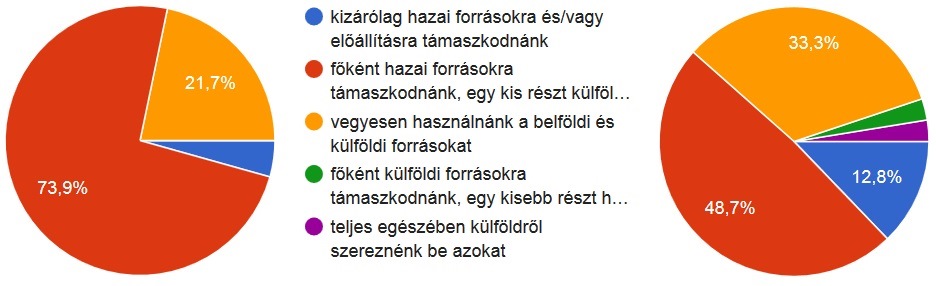 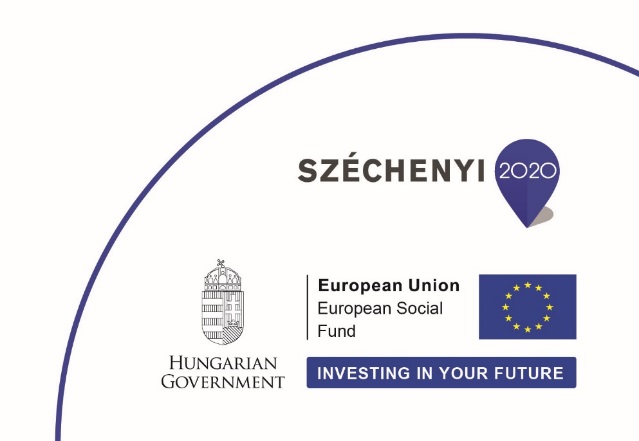 András Márton
04.20.2018
8
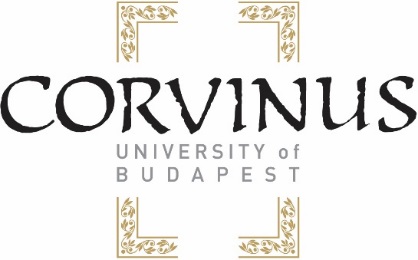 Results
Source: Author
GREEN 15 (74%)
BAU 15 (26%)
Energy dependence
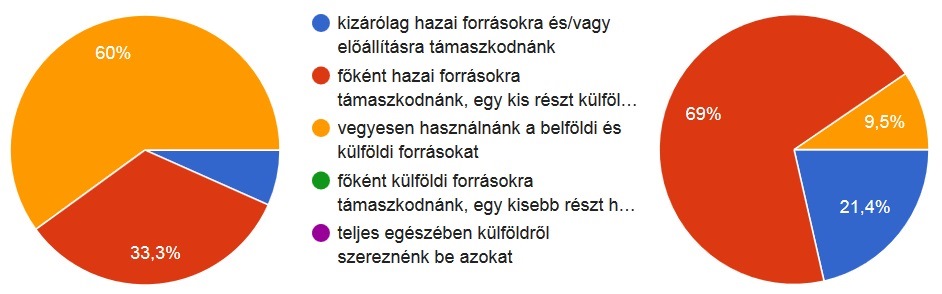 Only domestic sources and production
Mainly domestic sources, partly import
Partly domestic and import sources
Mainly import sources, partly domestic production
Only import sources
Green power plant nearby
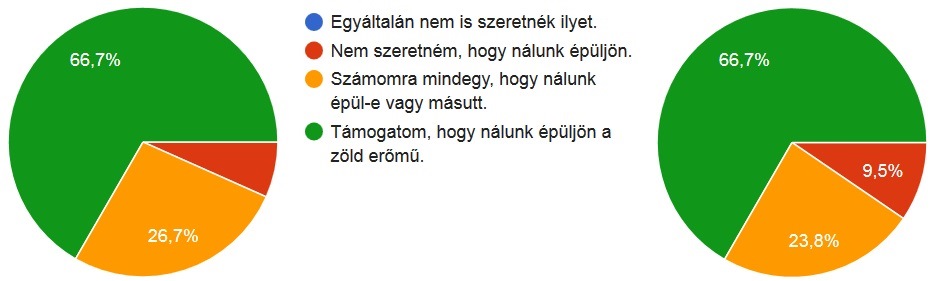 Don’t want at all
Don’t want it nearby
I don’t mind if nearby or somewhere else
I support to build it nearby
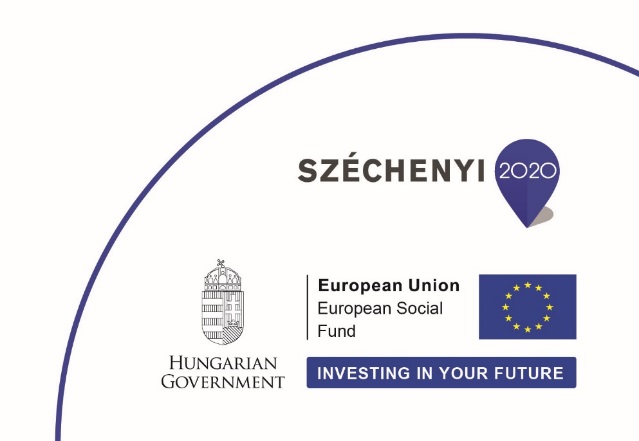 András Márton
04.20.2018
9
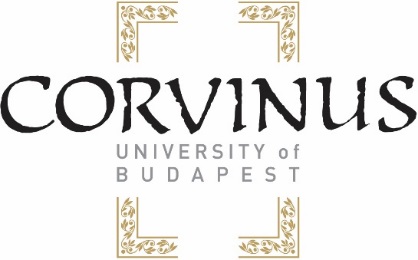 Results
Source: Author
GREEN 30 (81%)
BAU 30 (19%)
Solar energy
I don’t want it
I want it
I already have it
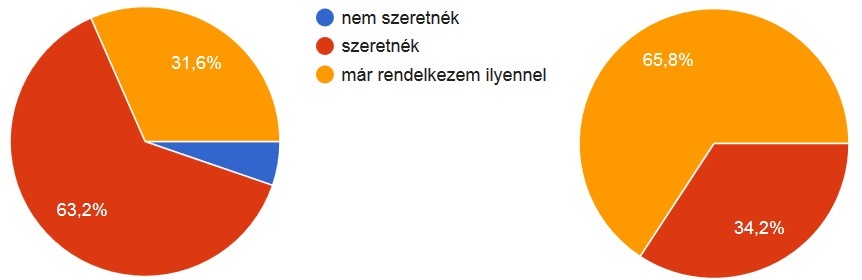 Green power plant nearby
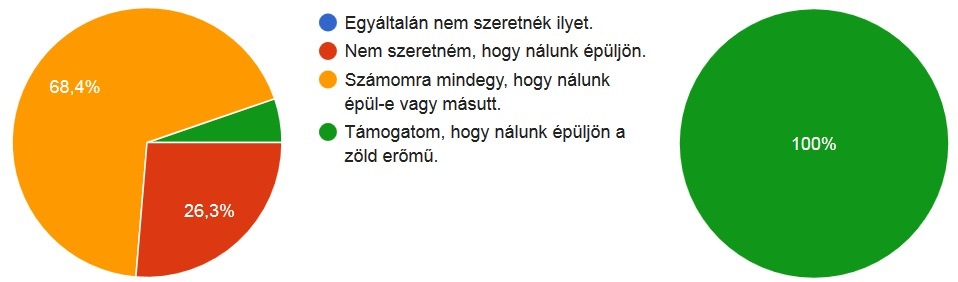 Don’t want at all
Don’t want it nearby
I don’t mind if nearby or somewhere else
I support to build it nearby
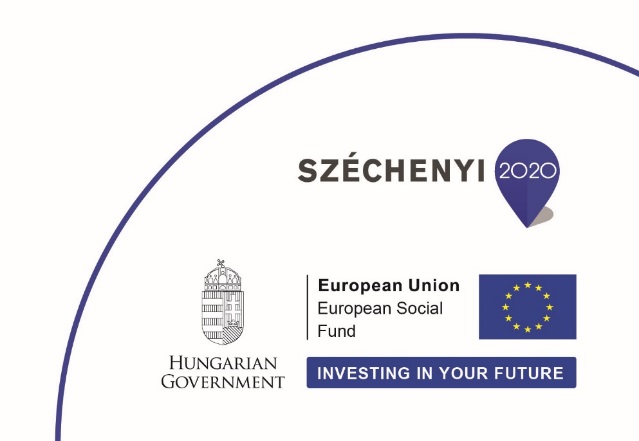 András Márton
04.20.2018
10
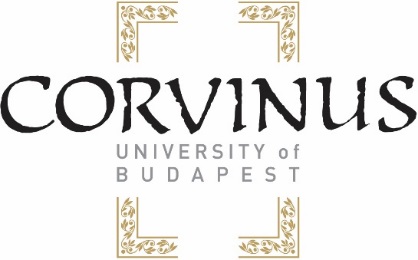 Results 2.
Further tendencies on Green Path: better financial status, lower overhead expenses, rather walking or electric car (+train etc.)
Interviews: preliminary results in Székesfehérvár (case study)
Poor in sustainable solutions, low number of green projects in development strategies
Public sector: optimism, openness, good examples
Private sector: sustainable solutions, CSR, energy strategy (big co.s) ↔ no renewables (but good waste management!), moderate CSR, basic planning (SMEs)
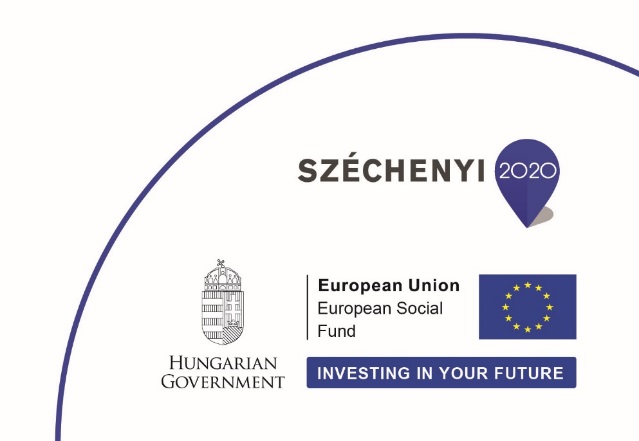 András Márton
04.20.2018
11
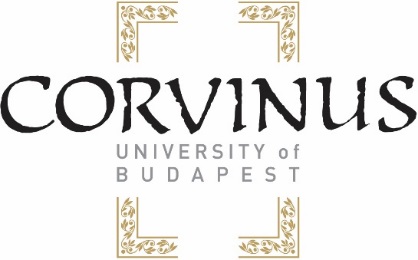 Results 3.
Youth’s future orientation: measured by paper-based questionnaire in Székesfehérvár (case study)
Elementary school students (13 year-olds)
Interested about future, their future depends on them, further education, many sports and other occupation → positive future attitude
Don’t plan their free-time, no independence in studying, no plans for future profession→ moderate future orientation
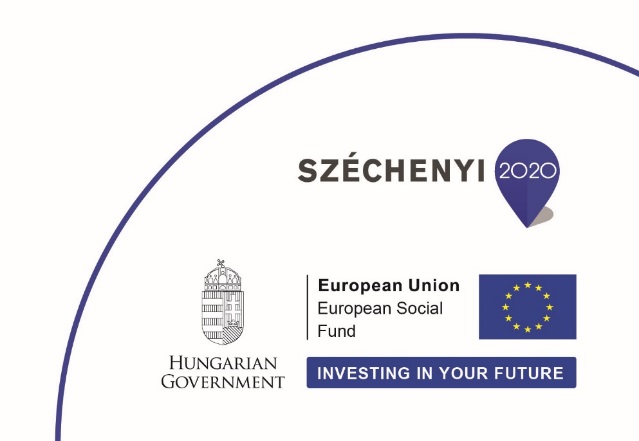 András Márton
04.20.2018
12
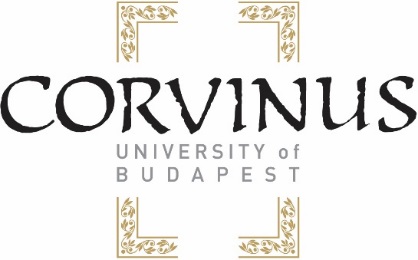 Conclusion
Future orientation correlates with green behavior (the more oriented, the greener)
People tend to think about a greener future
Local companies are moderately future oriented: sustainability is a financial question
Future generation (youth): keep positive attitude, but should act more for the future
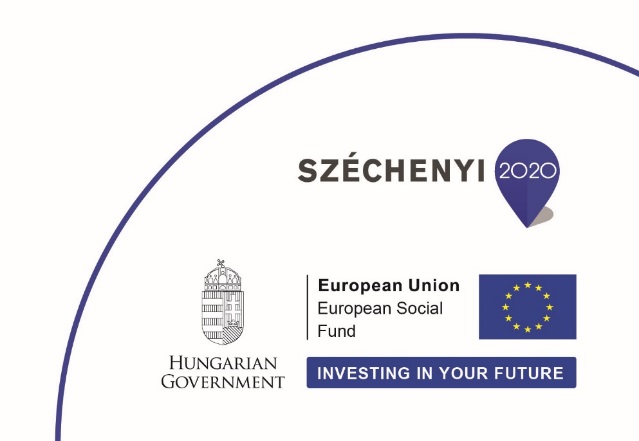 András Márton
04.20.2018
13
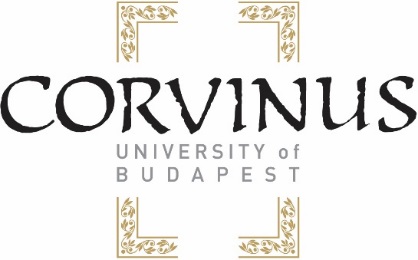 References
Sáfián F. (2014): Modelling the Hungarian energy system – The first step towards sustainable energy planning. Energy, Volume 69, 1 May 2014, pp. 58–66.
Hunyár M. – Veszprémi K. – Szépszó G.: Újdonságok Magyarország szélenergia potenciáljáról. [News on wind potential in Hungary] In: Magyarországi szél és napenergia kutatás eredményei. Dobi Ildikó (szerk.), Országos Meteorológiai Szolgálat, Budapest
Czene Zs. – Péti M. (2010): Helyi Gazdaságfejlesztés – Ötletadó megoldások, jó gyakorlatok. [Local economic development—Inspiring solutions, good practices] Területfejlesztési füzetek 2., NFM–NGM–VÁTI, Budapest
Cork 2.0 Declaration (2016). A Better Life in Rural Areas. Prepared by the participants of the European Conference on Rural Development in Cork, Ireland, 5-6th September
Nováky E. (2011): A participatív módszerek az interaktív jövőkutatásban. [Participatory methods in interactive futures studies] Jövőelméletek 18., Budapesti Corvinus Egyetem, Jövőkutatás Tanszék, Budapest
Hideg É. – Nováky, E. (1996): Jövőorientáltság-vizsgálat. [Future orientation analysis] Jövőtanulmányok 1., Budapesti Közgazdaságtudományi Egyetem, Jövőkutatás Tanszék, Budapest
Nováky E. (szerk.) (2010): Magyarország 2025. [Hungary 2025] Tanulmánykötet, Gazdasági és Szociális Tanács, Budapest

Source of picture:
https://solargis.com/maps-and-gis-data/download/hungary; 04.18.2018.
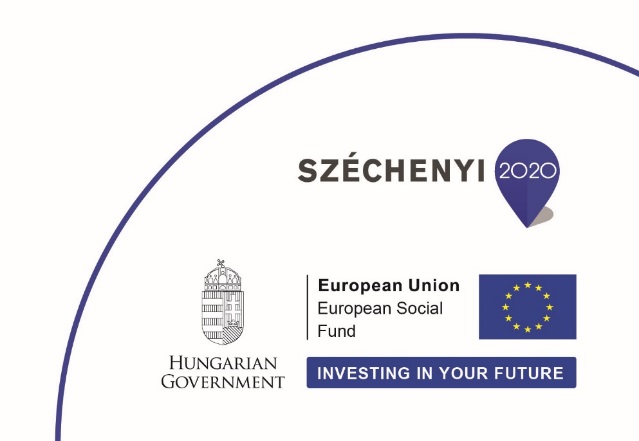 András Márton
04.20.2018
14
Thank you for your attention
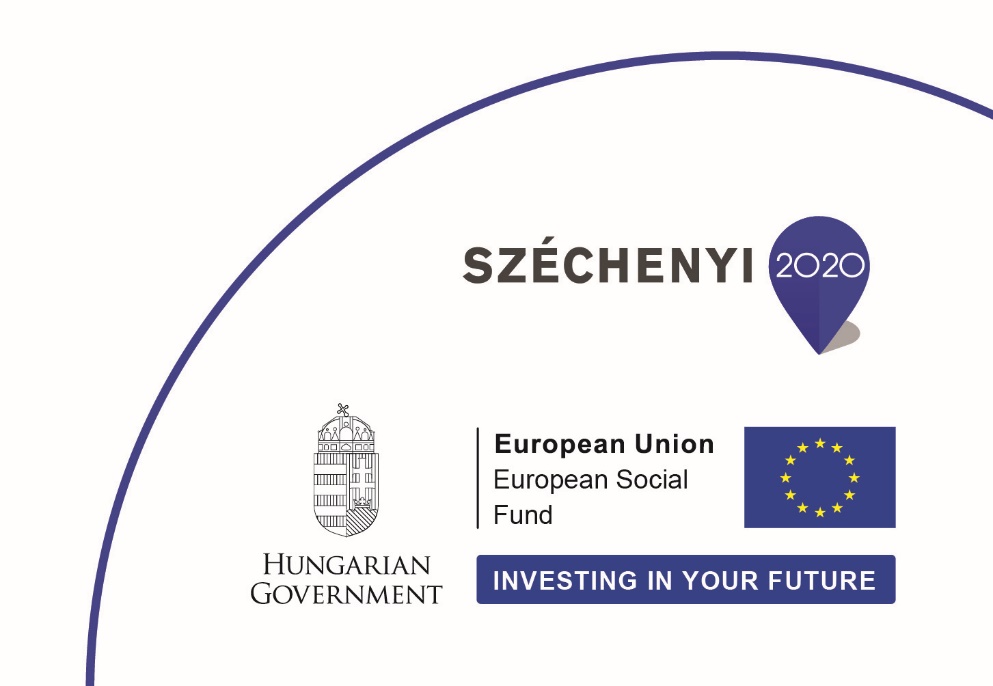 Be future oriented!
Act sustainably!